История создания трансформатора
Открытия Генриха Герца
Тесла основал собственную лабораторию и начал исследования в сфере электричества и магнетизма
Тесла изобретает трансформатор
1
напряж
Качер Бровина
Трансформатор Тесла
разновидность блокинг-генератора электрических импульсов со сравнительно высокой частотой
Резонансный трансформатор, производящий высокое напряжение высокой частоты
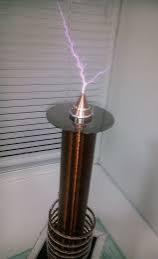 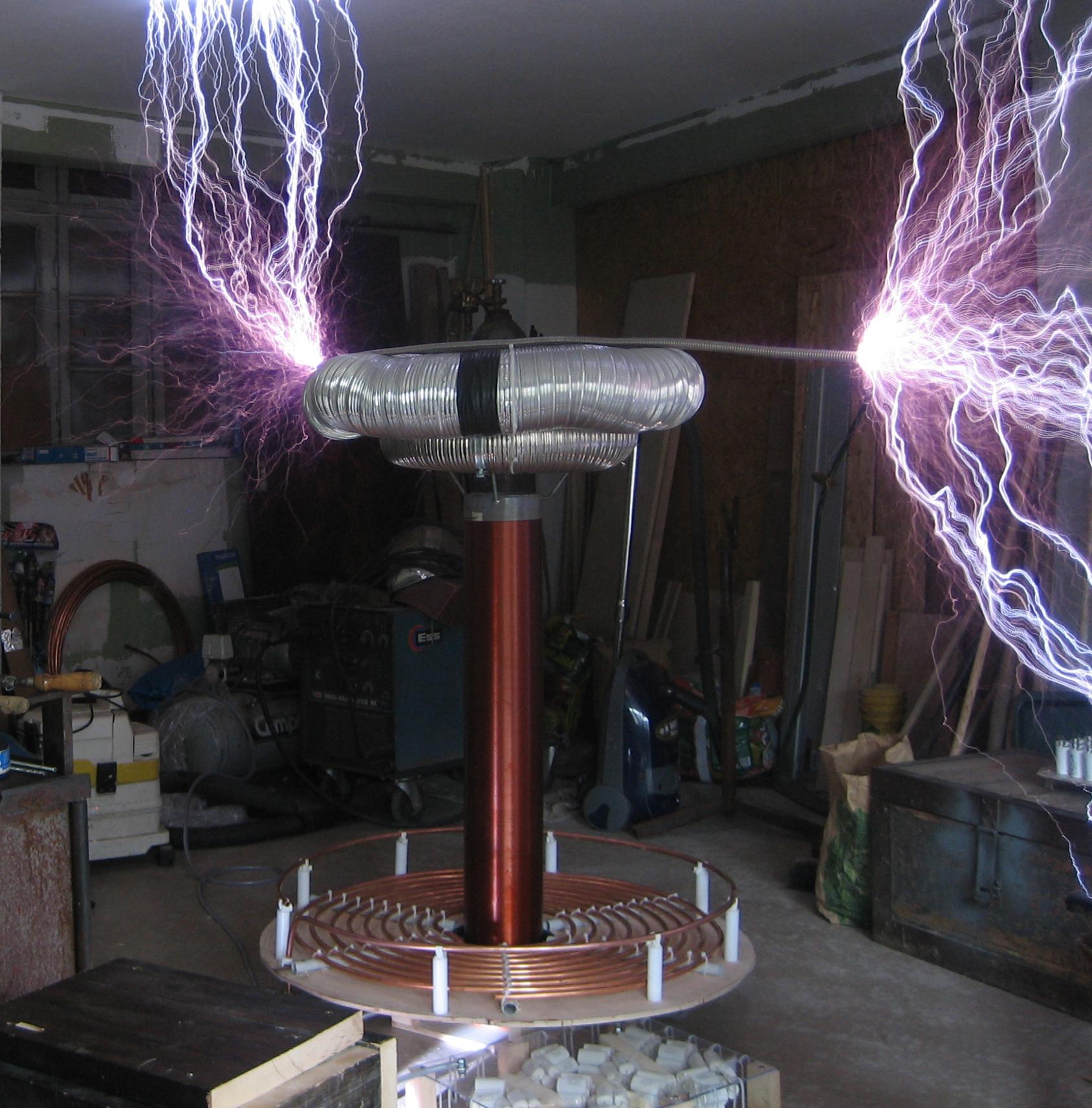 2
Digital IT pitch-deck PowerPoint bundle
Элементы и сборка
1
Принцип работы трансформатора
1
2
3
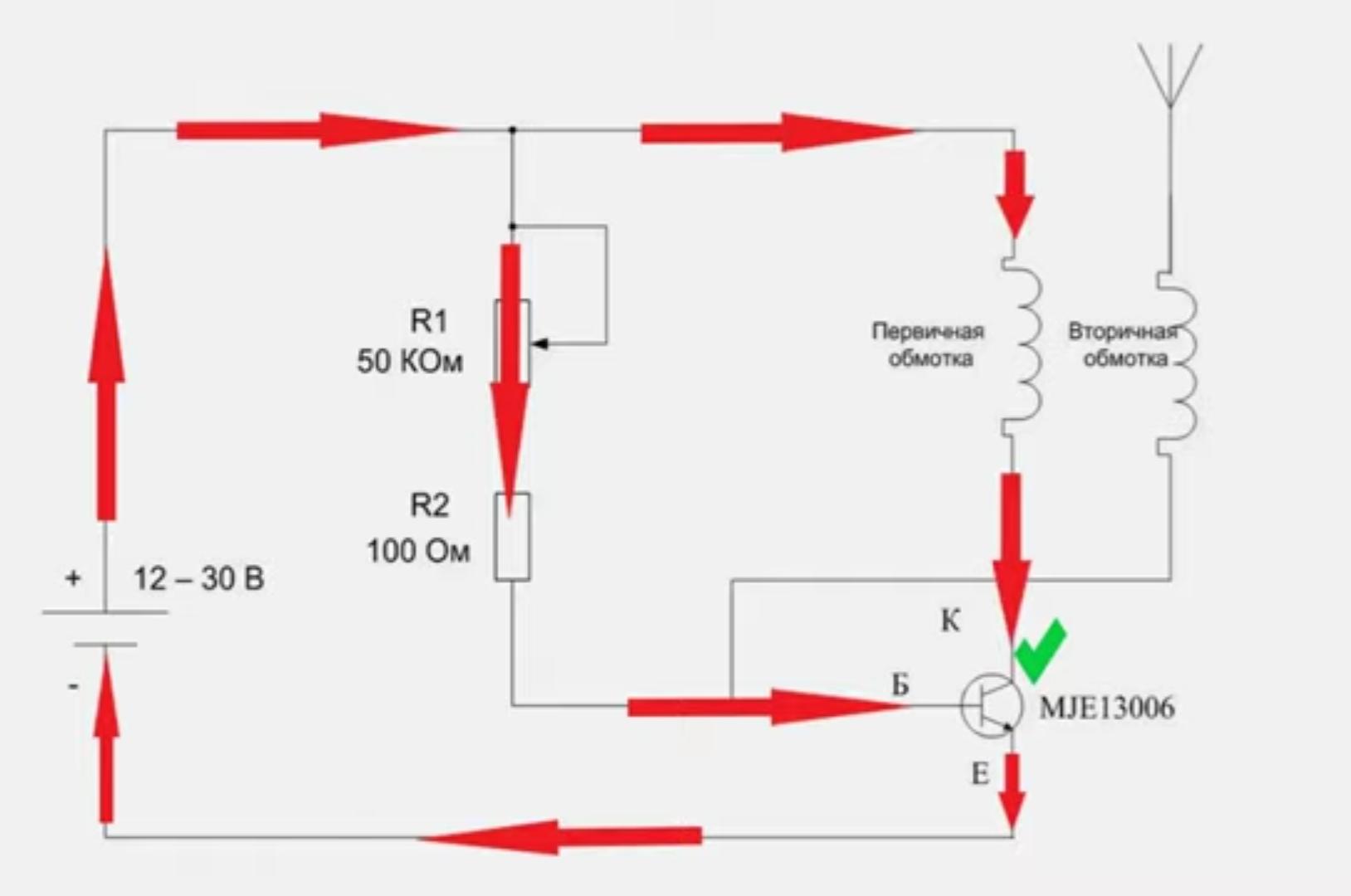 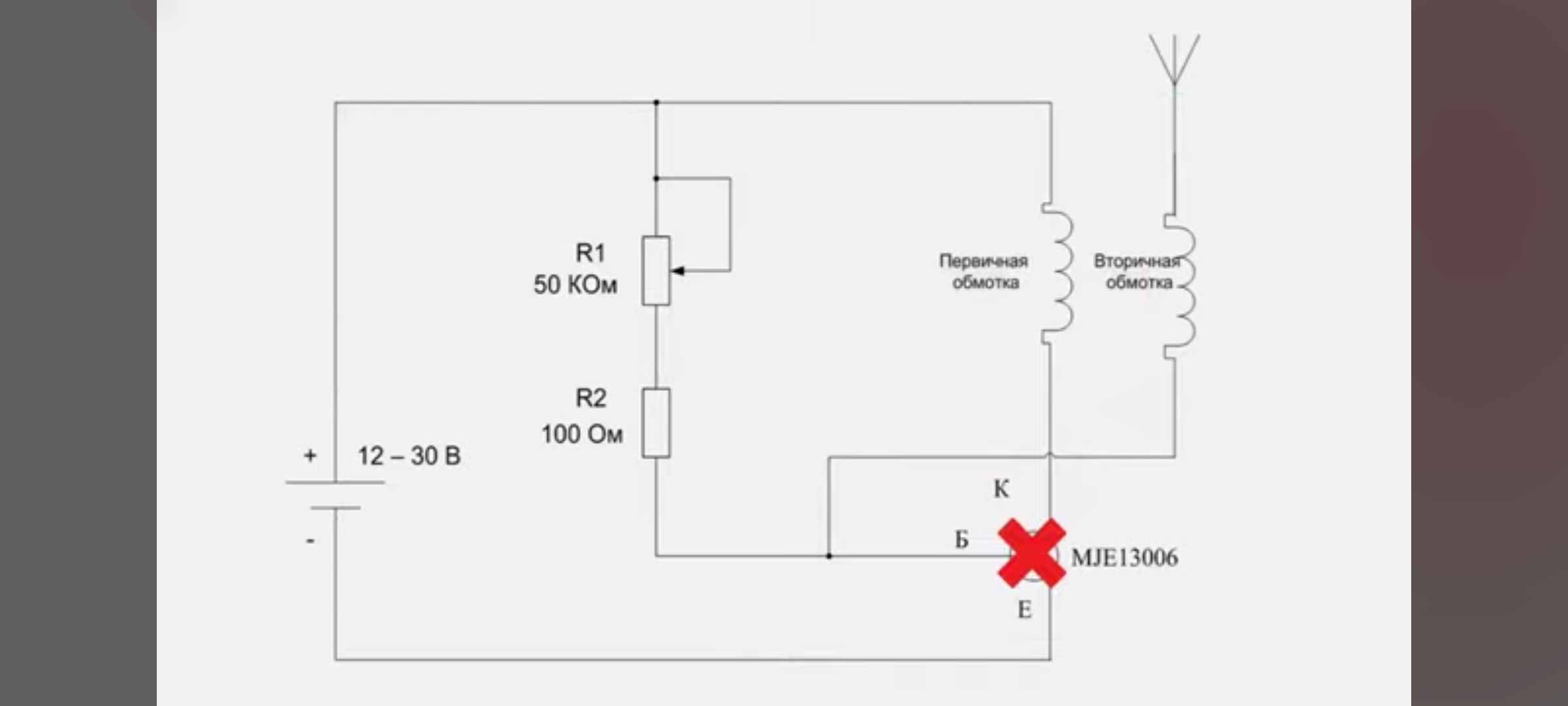 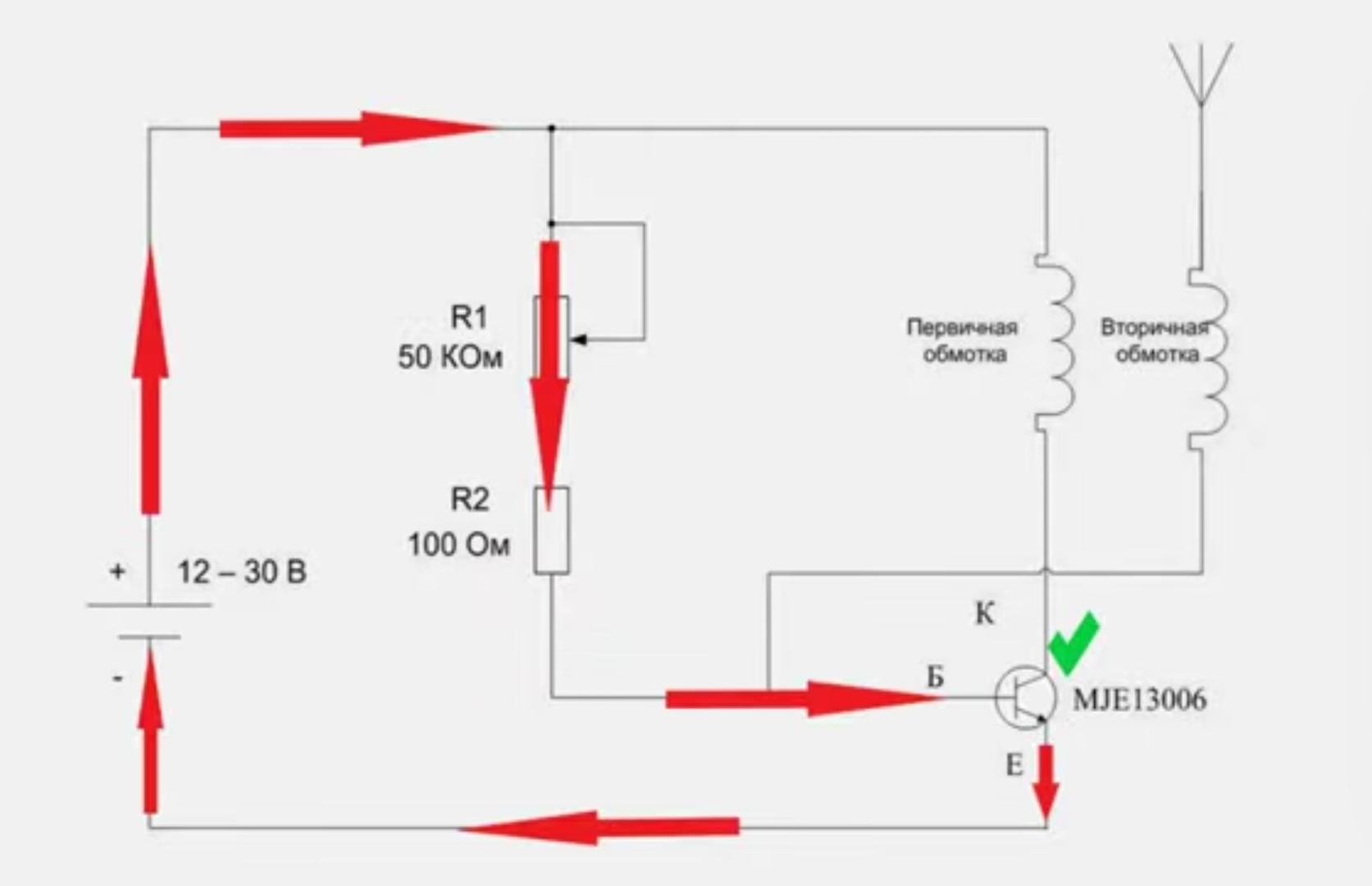 4
2
Принцип работы трансформатора
6
4
5
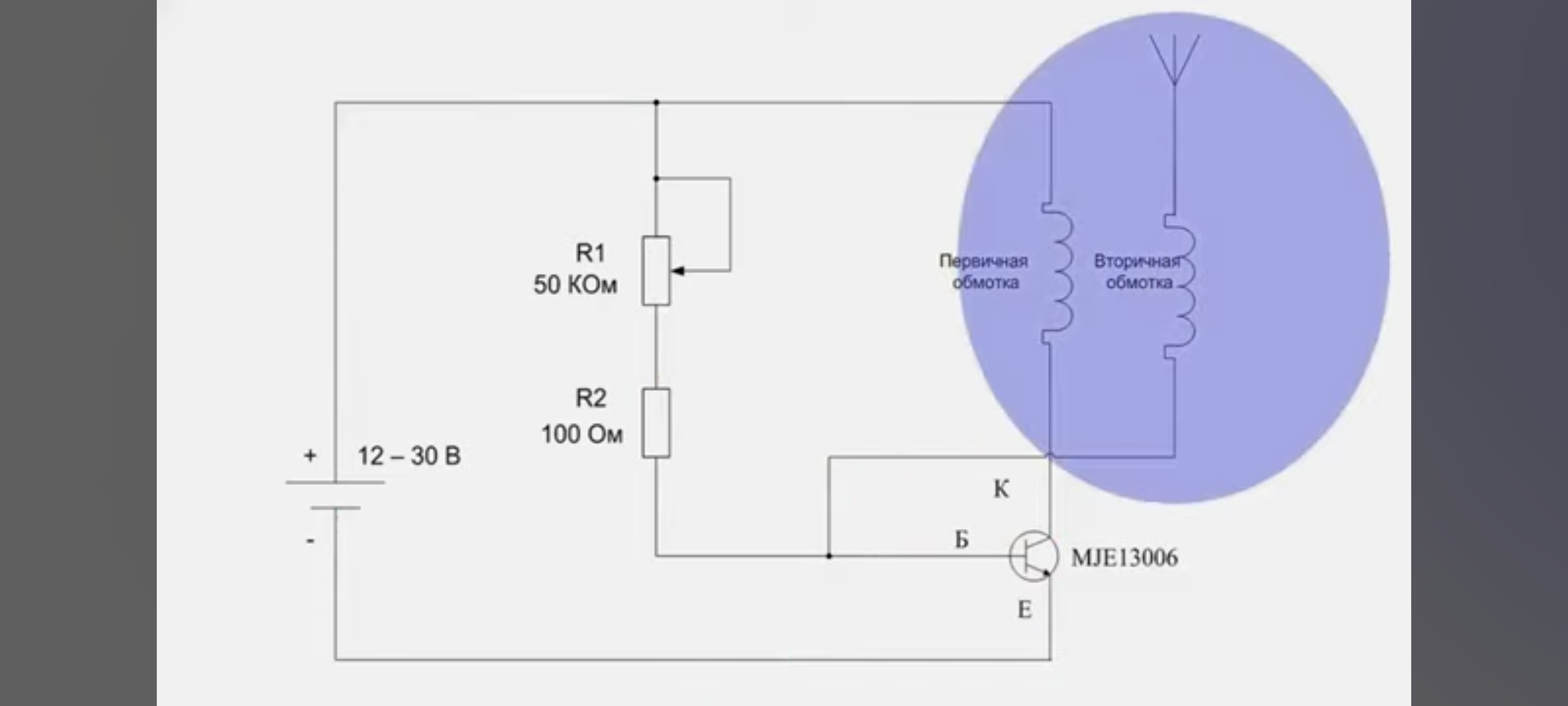 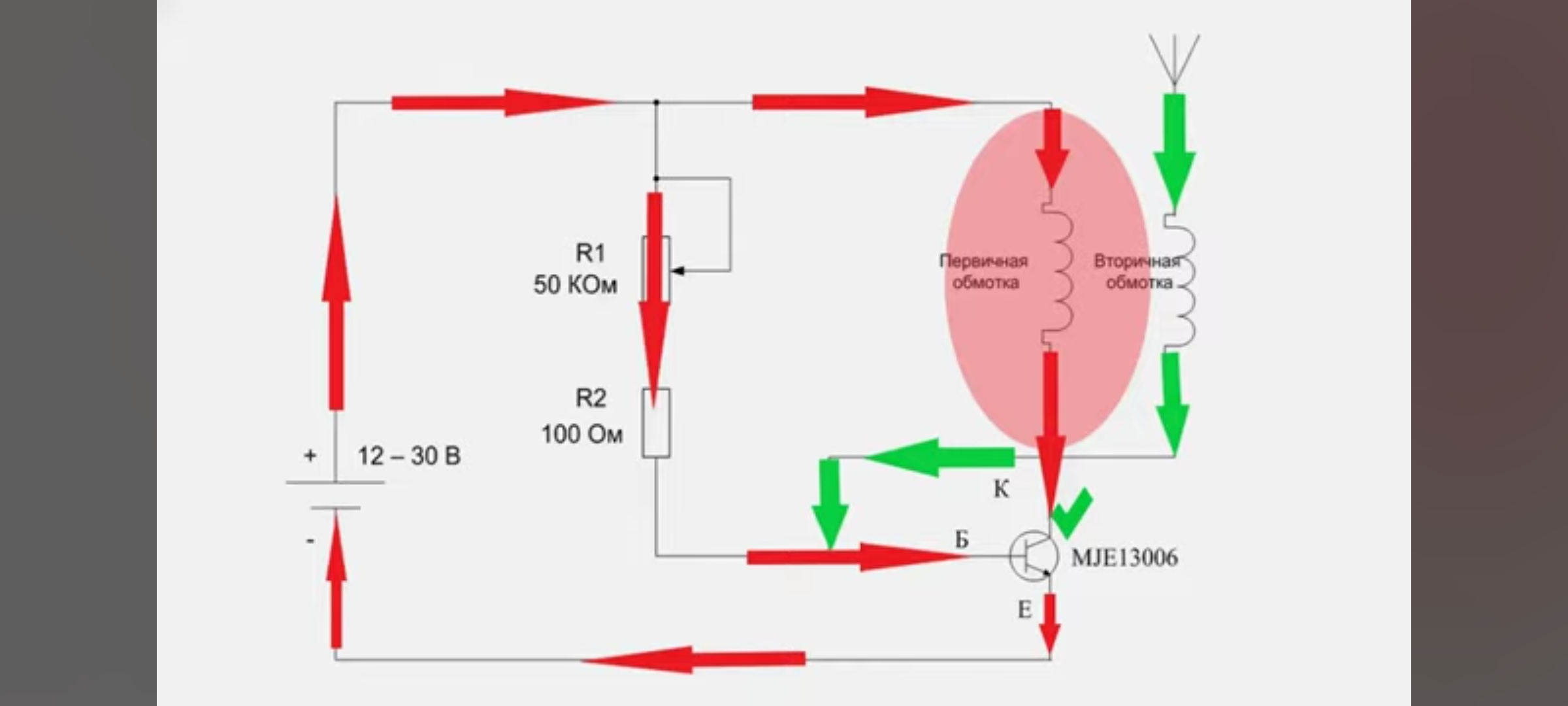 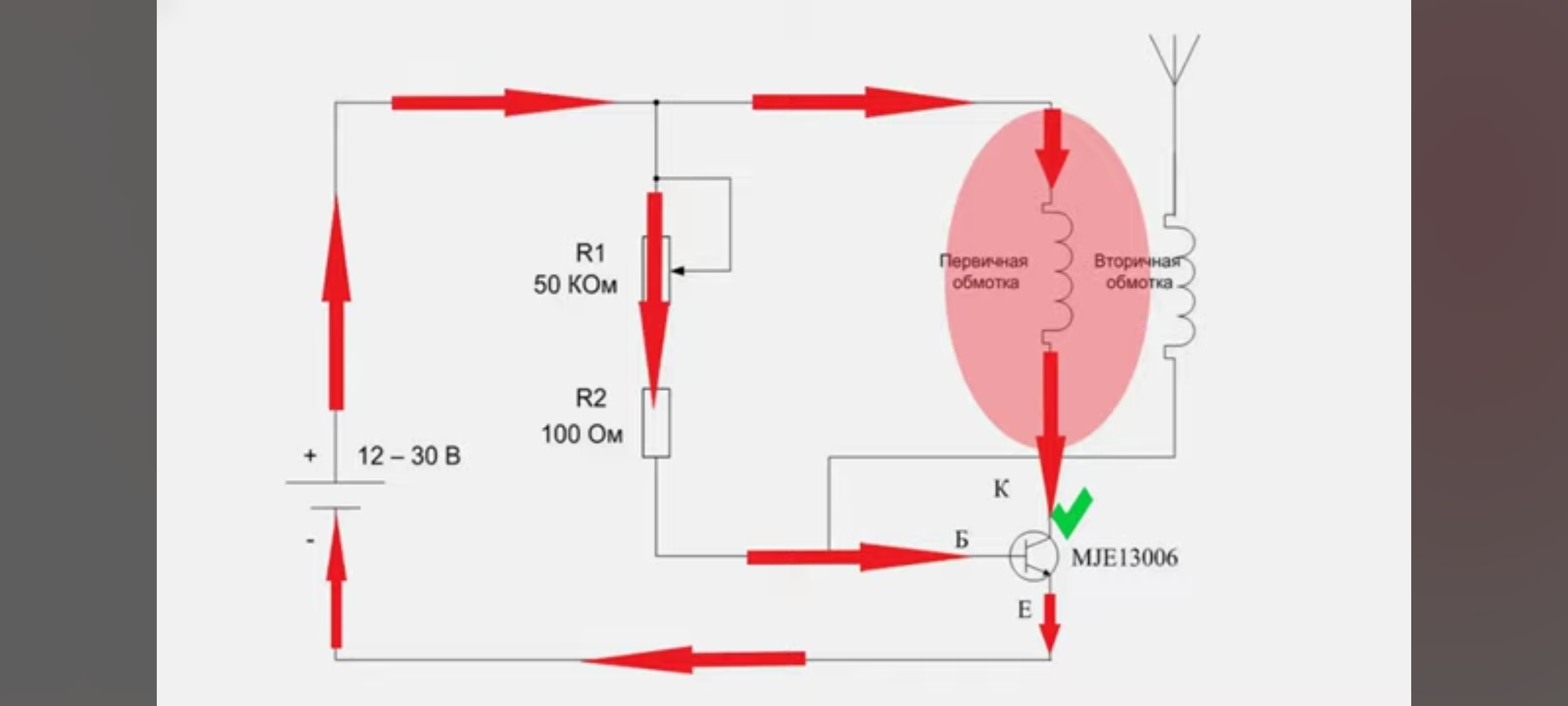 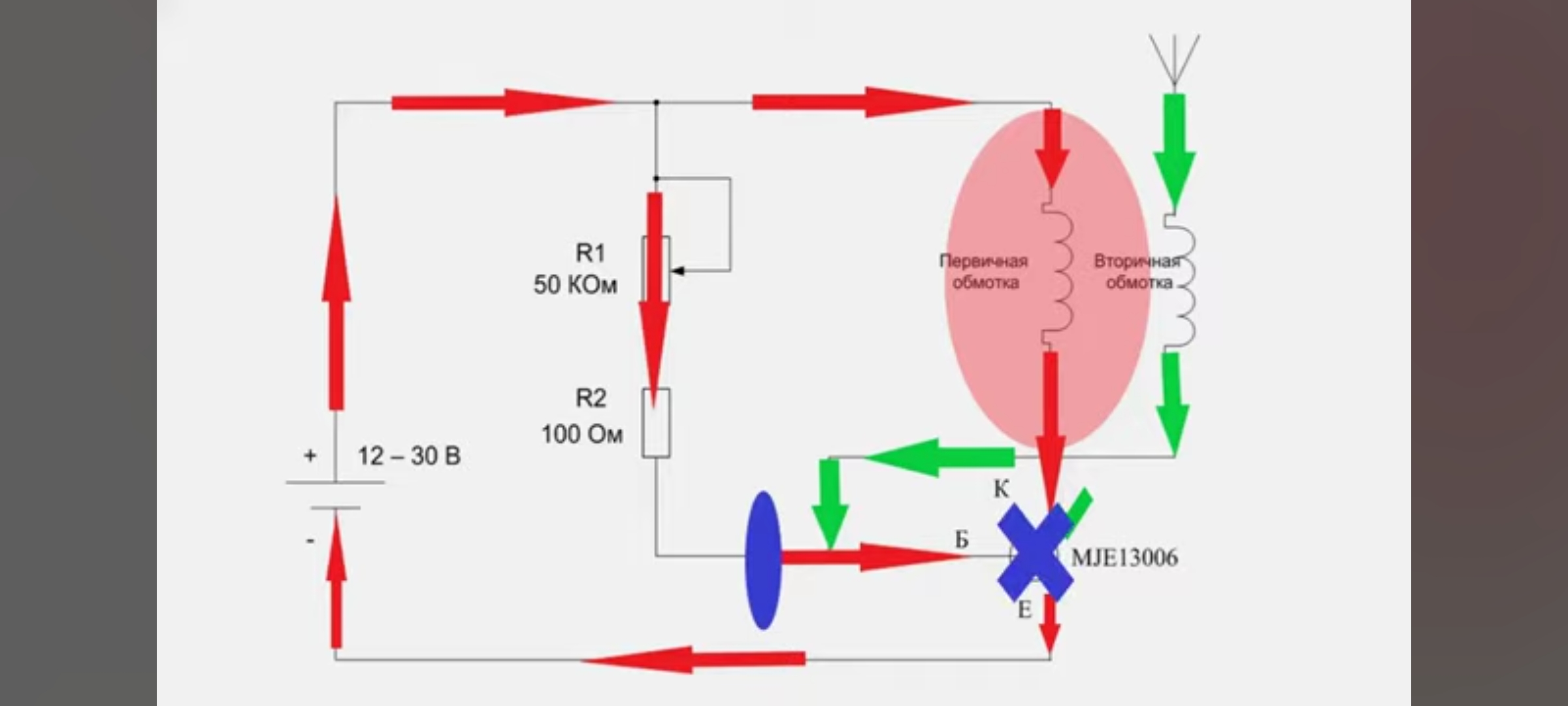 5